НЕПРЕДЕЛЬНЫЕ УГЛЕВОДОРОДЫ.
ЭТИЛЕН И ЕГО ГОМОЛОГИ.
10 класс
ГБОУ ЦО №133
Учитель химии 
Кулагина Татьяна Геннадьевна
Верите ли Вы что…?       ФИО ___________________класс_____________
НЕПРЕДЕЛЬНЫЕ УГЛЕВОДОРОДЫ.
ЭТИЛЕН И ЕГО ГОМОЛОГИ.
Организация урока:
1.Рабочие листы для заполнения-1и2
2.Листы с информацией для каждого
 ряда:
Определение класса алкенов, 
  номенклатура и классификация
Физические свойства и получение
Изомерия
Классификация углеводородов
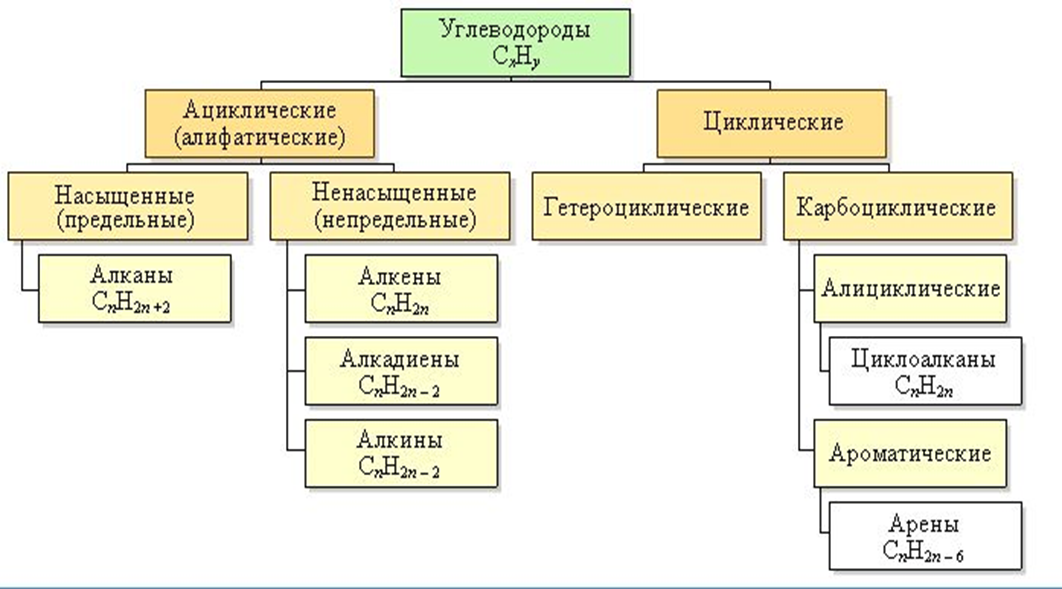 Непредельные, или ненасыщенные, углеводороды ряда этилена (алкены, или олефины)- углеводороды, в молекулах которых между углеродными атомами имеется одна двойная связь и отвечающие общей формуле CnH2n.

Алкены, или олефины (от лат. olefiant - масло — старое название, но широко используемое в химической литературе. Поводом к такому названию 
послужил хлористый этилен, полученный в XVIII столетии, — жидкое маслянистое вещество.)
Номенклатура
По систематической номенклатуре названия этиленовых углеводородов производят заменой суффикса -ан в соответствующих алканах на суффикс -ен (алкан — алкен, этан — этен, пропан — пропен и т.д.). Выбор главной цепи и порядок названия тот же, что и для алканов. Однако в состав цепи должна обязательно входить двойная связь. Нумерацию цепи начинают с того конца, к которому ближе расположена эта связь.
Виды изомерии
углеродного скелета
Пространственная или геометрическая изомерия
положения кратной связи
Изомерия разных гомологических рядов.
Физические свойства
Алкены – этен, пропен и бутен – при обычных условиях (20 °С, 1 атм) – газы, 
от С5Н10 до С18Н36 – жидкости,
 высшие алкены – твердые вещества.
 Алкены нерастворимы в воде,
 хорошо растворимы  в органических    растворителях.
Получение алкенов:

Дегидратация спиртов 
2) Дегидрирование алканов
3) Пиролиз и крекинг нефти и природного газа
4) Из галогенопроизводных алканов
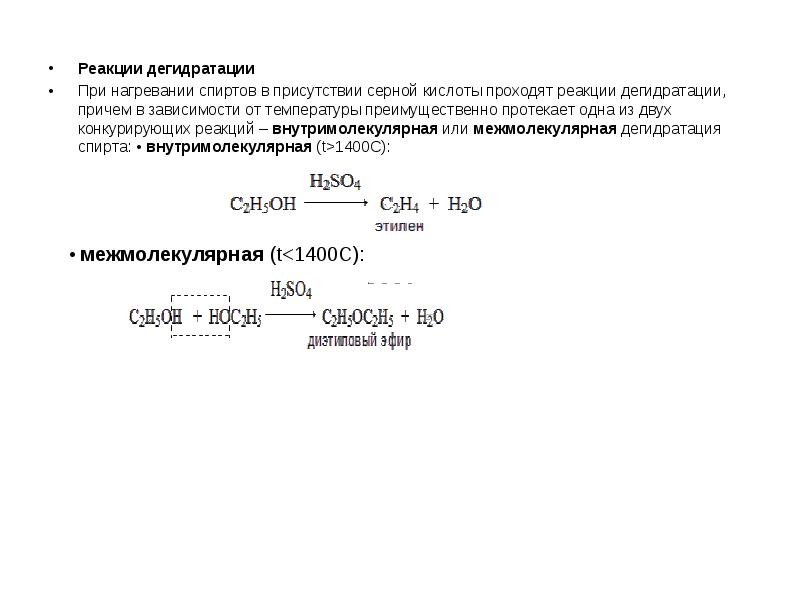 ПОЛУЧЕНИЕ ГОМОЛОГОВ ЭТИЛЕНА
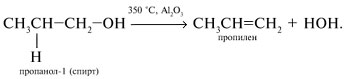 Химические свойства
Реакции окисления
Характерные реакции
реакции присоединения
Реакции горения
Реакция полимеризации
Реакции горения.


H2C=CH2 + 3O2    → 2CO2 + 2H2O

2H2C=CH─СН3+ 9O2  → 6CO2 + 6H2O
Реакции окисления
Реакции присоединения
Гидрирование ( присоединение водорода)

2.   Галогенирование ( присоединение галогенов)

3.   Гидрогалогенирование ( присоединение 
       галогеноводородов)

4.    Гидратация( присоединение воды)
Галогенирование (присоединение галогенов)
 Гидрирование ( присоединение водорода)
H2C=CH2 + Br2→  BrCH2­–CH2Br (1,2-дибром-этан)
CH3–CH=CH2  + H2 →Ni→  CH3–CH2–CH3(пропан)
Гидрогалогенирование
H2C=CH2 + HBr  →  CH3–CH2Br (бромистый этил)
Присоединение полярных молекул( галогеноводородов, воды ) к пропену и 
другим высшим алкенам происходит в соответствии с правилом 
В.В. Марковникова 
(водород присоединяется к наиболее гидрогенизированному атому
 углерода при двойной связи).
Гидратация пропилена с образованием 
вторичного спирта  ( пропанол-2)
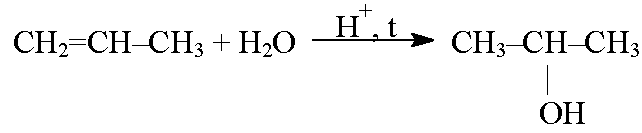 Реакции полимеризации
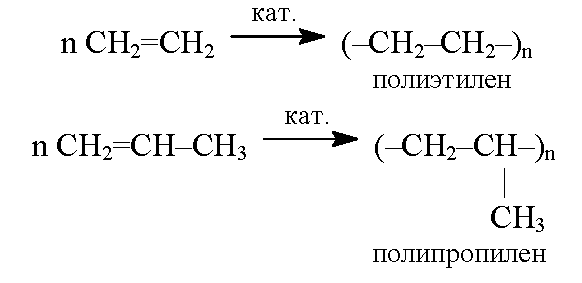 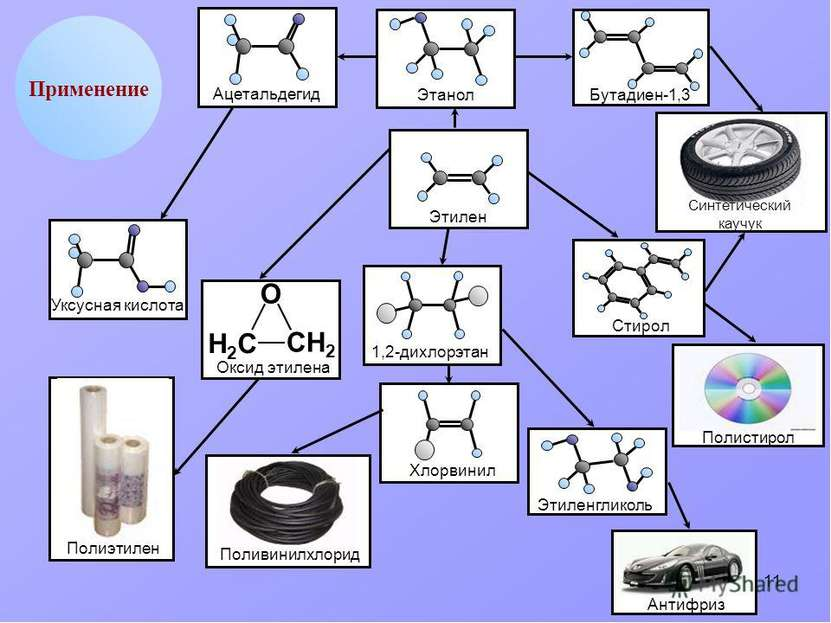 Домашнее задание
Подготовить доклад о применении
гомологов этилена ( пропилена и др.)